Жаңа Салық кодексінің жобасы бойынша негізгі бағыттар
Астана қ-сы, 2024 ж.
Мемлекет басшысының тапсырмалары
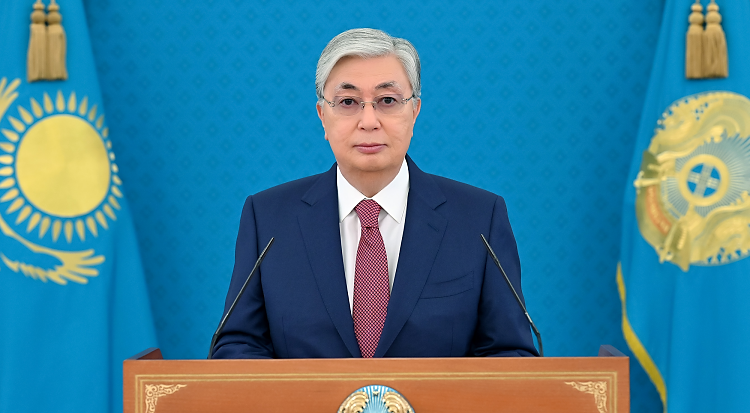 2022 жылғы 01 қыркүйектегі:
2023 жылғы 01 қыркүйектегі:
2024 жылғы 07 ақпандағы:
Сараланған салық мөлшерлемелеріне көшу
Жаңғыртуға бағытталған пайдадан КТС төмендету
Арнайы салық режимдерін жеңілдету
Бөлшек салықты қолдануды кеңейту
«Сән-салтанат салығын» енгізу
Салықтық бақылауды толық цифрландыру
Ұйымдардың қасақана бөлінуіне жол бермеу
Өңдеуші өнеркәсіптегі алғашқы үш жылға инвесторларды салық төлеуден босату
АӨК қайта өңдеу үшін салықтық ынталандырулар
Салықтар мен төлемдер санының 20% - ға азаюы
Үдемелі салық салуды енгізу
Салық жеңілдіктерін 20 %-ға қысқарту
Қызмет көрсету моделіне көшу
Салықтық бақылауды толық цифрландыру
Салық есептілігі нысандарын 30% - ға қысқарту
Пайда мен мүлікке салық салудың жаңа жүйесін енгізу
Пайданы қайта инвестициялауға ынталандыру
Салықтық арнайы режимдерді өзгерту
Салық жеңілдіктерін алудың ашық және нақты ережелерін әзірлеу
ҚҚС реформалау
Салықтық әкімшілендіруді цифрландыру
1
Салық заңнамасының болжамдылығы
Тапсырма
Ұсыныстар
Салық саясатының болжамдылығы
негізгі жоспарланған өзгерістерді көрсете отырып, 2030 жылға дейінгі Салық саясаты тұжырымдамасын қабылдау
Салық заңнамасын түсіндіру
даулы нормаларды бірыңғай түсіндіру үшін Премьер - Министрдің орынбасары деңгейінде әдістемелік кеңес құру
Шешім қабылдаудың жеделдігі
жедел, икемді ден қою және жақсартатын өзгерістер енгізу үшін Үкімет пен уәкілетті органның заңға тәуелді актілеріне көшу
2
Салықтар мен міндетті төлемдер санын азайту
Салықтар
Төлемдер
Алымдар
Баждар
]
]
Бірыңғай жер салығы
Ерекше қорғалатын табиғи аумақтарды пайдаланғаны үшін
Сыртқы (көрнекі) жарнаманы орналастырғаны үшін
Лицензияларды пайдаланғаны үшін
Су ресурстарын пайдаланғаны үшін
Орманды пайдаланғаны үшін
Жануарлар дүниесін пайдаланғаны үшін
Жылжымалы мүлік кепілін мемлекеттік тіркеу үшін 
Ғарыш объектілерін мемлекеттік тіркеу үшін 
Мемлекеттік тіркеу үшін лек.құралдар мен медициналық бұйымдар 
Теле-радиоарнаны, мерзімді баспасөз басылымын есепке қою үшін 
Банк және сақтандыру нарықтарына қатысушылар үшін құжаттар бергені үшін 
Радиожиілік спектрін пайдалануға рұқсат бергені үшін
Теңізшінің жеке куәлігін бергені үшін 
Нотариаттық іс-әрекеттер жасағаны үшін 
Халықаралық автомобиль тасымалдары куәлігін бергені үшін 
Жануарлар мен өсімдіктер түрлерін импорттауға, экспорттауға және кері экспорттауға рұқсат бергені үшін 
Зияткерлік меншік саласындағы уәкілетті органның заңдық әрекеттер жасағаны үшін
]
]
Бірлестіру
0,5 млрд. ₸ 
   шығындар
0,2 млрд. ₸ 
шығындар
Шығын жоқ
(шаруа қожалықтары үшін ЖТС бойынша жаңа БСК және басқа салықтар бойынша мөлшерлемені көтеру есебінен ӘС өтемақысы)
14,4 млрд. ₸ шығындар
310
мөлшерлеме
62
мөлшерлеме
113
мөлшерлеме
276
мөлшерлеме
11 
төлем
6 
төлем
11 
салықтар
12 
салықтар
296
мөлшерлеме
373
мөлшерлеме
-20,2%
3
Салық жеңілдіктерін тексеру
Ұсыныстар
2022 жылдың қорытындысы бойынша салықтық жеңілдіктер
салықтық жеңілдіктер ұғымын реттеу 
декларациядағы барлық салық жеңілдіктерін көрсету
әрбір салық бойынша салық жеңілдіктерінің тізбесін белгілеу 
жекелеген жеңілдіктер бойынша қолданылу мерзімдерін белгілеу 
салалық мемлекеттік органдардың жеңілдіктерді енгізу
кезінде бағытталған мақсаттарға қол жеткізуін міндетті мониторингілеу жекелеген салық жеңілдіктерін беру
кезінде қарсы міндеттемелерді белгілеу салық құпиясы қолданылған салық жеңілдіктеріне қолданылмайды
Жалпы тәсілдер
9 548,8 млрд. теңге
ҚҚС: 7 604,3 млрд. теңге
КТС: 1 938,4 млрд. тенге
ӘС: 3,7 млрд. теңге
КТС: 2,4 млрд. теңге
Салық жеңілдіктерін азайту
салықтық жеңілдіктердің 20% - дан астамын жою (жеңілдіктің тиімділігінің негіздемесі берілген жеңілдіктерді сақтау)
4
КТС мөлшерлемелерін саралау
Ставкалар бойынша ұсыныстар
5
Инвестицияларды ынталандыру және өңдеуді дамыту (1/2)
Инвестициялық келісімшарттар және АЭА қатысушылары бойынша КТС-тан, жер салығынан және мүлік салығынан 100% босату бойынша салықтық жеңілдіктер
КТС/ЖТС бойынша жалпы белгіленген режимде экономиканың нақты секторына инвестицияларды ынталандыратын «әмбебап» мүмкіндіктер беру:
шығындардың 100% шегерімі түріндегі инвестициялық салық преференциялары:
кемінде 3 жыл міндетті пайдалану шартымен ғимараттарды, құрылыстарды, машиналарды, жабдықтарды, бағдарламалық қамтамасыз етуді сатып алу/салу
қайта құру, жаңғырту, күрделі және ағымдағы жөндеу (салық төлеушінің таңдауы бойынша біржолғы немесе амортизация арқылы)
өз өндірісінің өнімін өндіруді және өткізуді жүзеге асыратын салық төлеушілер үшін КТС (10%)/ЖТС (5%) төмендетілген мөлшерлемесі (өңдеу өнеркәсібі қызметінің түрлері бойынша)
Шағын бизнес үшін АСР-дегі салық ставкасы-табыстың 2%
6
Инвестицияларды ынталандыру және өңдеуді дамыту (2/2)
Дайын өнімді сатқаннан кейін салық төлеуге мүмкіндік беру мақсатында Қазақстанда қайта өңделетін шикізат импортына ҚҚС бойынша 1 жылға кейінге қалдыру құқығы
ҚҚС бойынша қолданыстағы жеңілдіктерді сақтау:
АИК, инвестициялық келісімшарттар бойынша;;
дәрілік заттарды, көлік құралдарын, ауыл шаруашылығы техникасын, тұрмыстық техниканы импорттау-өткізу тізбегі бойынша
Қосымша ынталандыру
Ғылымды қаржыландыруға жұмсалатын шығыстар бойынша 200% аплифт
Құнның оң және теріс өсімін сальдо жасау бөлігінде бағалы қағаздармен операциялар бойынша жеке тұлғалардың табыстарына салық салуды қайта қарау
7
Ойын бизнесіне салық салу
КТС 
ставканы 25% дейін арттыру
ҚҚС 
бас тарту
КТС және ҚҚС бойынша ұсыныстар
Ойын бизнесі салығы бойынша ұсыныс
объектілер бойынша ставкаларды ұлғайту
Букмекерлік қызмет бойынша ұсыныс
барлық салықтардың орнына ойыншылардан түскен кез келген соманың 8% мөлшеріндегі арнайы салық
ЖТС бойынша ұсыныс
ойын сессияларының ставкалары мен нәтижелеріне қарамастан, ойыншыға (қатысушыға) нақты төленген сомаға табыс салығын салу
8
Мұнай саласына салық салу
Сарқылатын (жетілген) кен орындарын игеруді ынталандыру
Қарсы инвест-міндеттемелері бар жер қойнауын пайдалануға балама салықты (ЖҚПБС+ режимі) қолдануға рұқсат:
 кен орнына ЖҚПБС+ режиміне көшуден салықтық үнемдеуді инвестициялау;
 босатылған қаражатты дивидендтерге емес, аймақтың әлеуметтік-экономикалық дамуына бөлу.

Ұлттық қордың шығындары 1 жыл ішінде – 140 млрд. теңгені құрайды, 2032 жылға қарай барлық шығындар ЖҚПБС+ режимі кезінде өндіру көлемінің өсуіне байланысты өтелетін болады
9
Тау-кен саласына салық салу
Геологиялық барлау жұмыстарын ынталандыру
Табысты барлау
жекелеген учаскелердің жаңа келісімшарттарға бөлінуіне қарамастан ГБЖ-ға барлық шығыстарды шегерімге жатқызу
қолданыстағы өндіру келісімшарттары арқылы ҚПҚ бойынша ГБЖ шығыстарын шегерімге жатқызу
Сәтсіз барлау
келісімшарттан тыс қызмет бойынша ЖОТ есептеу кезінде ГБЖ шығыстарын шегерімге жатқызу
қолданыстағы өндіру келісімшарттары арқылы ҚПҚ бойынша ГБЖ шығыстарын шегерімге жатқызу
Техногендік минералды түзілімдерді әзірлеуді ынталандыру
ТМТ құрамынан пайдалы қазбаларды өндіру кезінде тау-кен салығы мөлшерлемесіне 0,1 төмендету коэффициенті
Ішкі рентабельділік нормасы 15%-дан аспайтын жұмыс істеп тұрған кен орындарының бір бөлігі/тобы үшін тау-кен салығы нөлдік ставкасын қолдану
IRR 15%-ға жеткенге дейін, бірақ 5 жылдан аспайтын уақытқа дейін (егер өнеркәсіптік өндіру 2022 жылғы 31 желтоқсаннан кейін басталса, қазір қолданылады) тау-кен салығыны нөлдеу бойынша қолданыстағы норманы кеңейту
10
Жеке тұлғаларға салық салу
Азаматтардың зейнетақы төлемдерінен ЖТС-нан босату 
Мүлік салығының көтерілген ставкалары (мөлшерлемелер шкаласы бойынша)
	жиынтық құны 450 млн. теңгеден асатын жылжымайтын мүлік объектілері бойынша
Көлік салығының көтерілген мөлшерлемелері
	кедендік құны 75 млн. теңгеден асатын жеңіл автомобильдер бойынша (кедендік құнының 10%)
10% мөлшерінде акцизбен қосымша салық салу
	құны 500 мың теңге/ литрден асатын қымбат алкоголь өнімі және сигаралар – 10 мың теңгеден астам/дана
	қымбат теңіз кемелері, ұшу аппараттары
	Пайдалану мерзіміне байланысты көлік құралдарына салынатын салыққа төмендету коэффициенттерін қолдану (10 жылдан 20 жылға дейін-0,7; 20 жылдан астам – 0,5)
11
ЕАҚ төлемдерді төлеуді жеңілдету
барлық төлемдер үшін бірыңғай салық базасы (ЖТС-тан басқа): шегерімдер мен түзетулерсіз жалақы
ЖТС үшін тек МЗЖ бойынша шегерімдер және стандартты шегерім 30 АЕК (қазір 14 АЕК). Басқа шегерімдерді жою (ЖТС=(ЖС-МЗЖ - 30 АЕК)*10%)
«Азаматтарға арналған үкімет» арқылы төлемдерді төлеу
12
Бизнеске арналған қорландыру құралдары (1/2)
Ұсынылады:
Ағымдағы жағдай:
13
Бизнеске арналған қорландыру құралдары (2/2)
Ұсынылады:
Ағымдағы жағдай:
14
Арнайы салық режимдері
15
Шағын бизнеске арналған АСР-дегі ЭҚЖЖ-нің тыйым салу тізімі
Қызмет нысандары:

басқа заңды тұлғалардың қатысу үлесі 25 пайыздан асатын заңды тұлғалар;
құрылтайшысы немесе қатысушысы бір мезгілде арнаулы салық режимін немесе салық салу ерекшеліктерін қолданатын басқа заңды тұлғаның құрылтайшысы немесе қатысушысы болып табылатын заңды тұлғалар;
құрылымдық бөлімшелері бар заңды тұлғалар;
заңды тұлғалардың құрылымдық бөлімшелері;
әртүрлі елді мекендерде өзге де оқшауланған құрылымдық бөлімшелері және (немесе) салық салу объектілері бар салық төлеушілер;
коммерциялық емес ұйымдар;
агенттік шарттар арқылы;
АХҚО қатысушылары.
Қызмет түрлері:

 есiрткi, психотроптық заттар мен прекурсорлардың айналымына байланысты қызмет;
акцизделетін өнімді өндіру және (немесе) көтерме саудада өткізу;
астық қабылдау пункттерінде астықты сақтау жөніндегі қызмет;
лотерея өткізу;
ойын бизнесі саласындағы қызмет;
радиоактивті материалдардың айналымына байланысты қызмет;
сақтандыру брокері мен сақтандыру агентінің қаржылық, сақтандыру қызметі және делдалдық қызметі;
аудиторлық қызмет;
күзет қызметі;
 азаматтық және қызметтік қару мен оларға арналған патрондардың айналымына байланысты қызмет;
I кіші түрдегі сандық тау-кен қызметі;
 мұнай өнімдерінің жекелеген түрлерін - бензинді, дизель отынын және мазутты сату;
 жер қойнауын пайдалану (кен іздеуге арналған лицензия негізінде жүзеге асырылатын жер қойнауын пайдалану жөніндегі қызметті қоспағанда);
 түсті және қара металдардың сынықтары мен қалдықтарын жинау (дайындау), сақтау, қайта өңдеу және өткізу;
 қаржы лизингі шеңберіндегі қызмет;
 сауда нарығын жалға алу және пайдалану;
 сауда базарларына жататын сауда объектілерін, 1, 2 және 3 санаттағы стационарлық сауда объектілерін қосалқы жалға беру;
 екі және одан да көп салық төлеушілердің бір қонақ үйдің немесе осындай қызметтер көрсетілетін жеке тұрған тұрғын емес ғимараттың аумағында қонақ үй қызметтерін ұсыну саласындағы қызметі.
16
Бизнестің жасанды ұсақталуына қарсы тұру
Ұсынылады
Кодексте бизнесті қасақана бөлшектеу көрсеткіштерін айқындау өлшемшарттарын белгілеу
Бизнес бөлудің негізгі белгілері
бірыңғай бақылаушы тұлға
қызмет көрсетудің, өндірістің бірыңғай процесі
шешім қабылдау кезінде бақылаудағы адамдардың дербестігінің болмауы
ортақ ресурстарды/активтерді (қызметкерлер, негізгі құралдар, материалдық емес активтер) пайдалану және ортақ контрагенттердің болуы
ресурстарды ресми бөлу немесе оларды өтеусіз беру
17
СЖК есептеудің қосымша әдістемесін енгізу
ҚОЛДАНЫСТАҒЫ ӘДІСТЕМЕ
EBITDA ӘДІСТЕМЕСІ
Ұсынылады:

Объективті жүктемені анықтау мақсатында EBITDA деректері негізінде СЖК есептеудің қосымша әдістемесін қолдану
СЖК = барлық салықтардың сомасы / ЖЖТ
СЖК = барлық салықтардың сомасы / операциялық пайда (EBITDA)
+     Есептеудің жеңіл әдісі
- Кәсіпорынның тиімділігін ескермейді
+   Бизнестің ерекшелігі мен тиімділігін ескеруге мүмкіндік береді
- Салық төлеуші бойынша неғұрлым толық мазмұнды ақпаратты талап етеді
18